Gweithdy 2 Datblygu’r Sefydliad: Mesur Cynnydd
Cyfle i reolwyr…
Dau weithdy cysylltiedig yn ystyried yr hyn mae gweithredu’r Ddeddf yn ei olygu 
Mae gan bob gweithdy ffocws arbennig:
Gweithdy 1: Newid meddylfryd
Gweithdy 2: Mesur perfformiad
Mae disgwyl y bydd cyfranogwyr wedi paratoi ymlaen llaw ac wedi cwblhau ymarfer byr fel sail i weithgareddau yn ystod y gweithdy 
Mae disgwyl y bydd cyfranogwyr yn datblygu eu cynlluniau gweithredu eu hunain ar ddiwedd pob gweithdy
1
[Speaker Notes: Hwn ydy’r ail weithdy fydd yn darparu cyfle i ystyried yr hyn mae’n ei olygu i weithredu’r Ddeddf yn lleol gan edrych ar ddau faes penodol:
 
Newid meddylfryd: yn benodol y newidiadau sydd eu hangen i allu gweithredu’r Ddeddf, yn cynnwys sut mae rheolwyr unigol yn egluro’r newidiadau ac yn cynllunio ar gyfer y newidiadau sydd yn berthnasol i’w meysydd gwaith
Mesur perfformiad: yn arbennig goblygiadau’r Fframwaith Canlyniadau Llesiant Cenedlaethol a’r Fframwaith Perfformiad Cenedlaethol ar gyfer arferion rheoli perfformiad lleol sy’n sail i gynllunio strategol ac yn arwain gwelliant
 
Lluniwyd y ddau weithdy i ddatblygu ac ymestyn ar yr ymarferion cyn gweithdy ac yn darparu cyfle i ystyried arferion yn fwy cyffredinol a chynllunio’r camau i’w gweithredu’n lleol.]
Nodau a chanlyniadau dysgu
Bydd yr ail weithdy hwn yn canolbwyntio ar fesur y perfformiad sydd ei angen i weithredu’r Ddeddf 
Erbyn diwedd y gweithdy bydd y cyfranogwyr:
Yn deall yn well bwysigrwydd mesur perfformiad o ran y Ddeddf, yn enwedig y Fframwaith Mesur Perfformiad 
Yn deall prif nodweddion mesur perfformiad yn effeithiol
Yn gallu egluro rhesymeg y dulliau o fynd ati sydd eu hangen yn lleol ar gyfer amrediad o wahanol randdeiliaid 
Bod yn glir am y camau nesaf sydd eu hangen i ddatblygu hyn
2
[Speaker Notes: Mae animeiddio ar y sleid hwn.

Erbyn diwedd y gweithdy byddwch:
Yn deall yn well bwysigrwydd mesur perfformiad o ran y Ddeddf yn enwedig Fframwaith Mesur Perfformiad 
Yn deall prif nodweddion mesur perfformiad effeithiol 
Yn gallu egluro rhesymeg y dulliau o fynd ati sydd eu hangen yn lleol ar gyfer amrediad o wahanol randdeiliaid
Yn glir am y camau nesaf i’w gweithredu i ddatblygu’r hyn sydd angen]
Ein dull o fynd ati
Yn tybio eich bod yn ymwybodol o gynnwys y Ddeddf a’i oblygiadau i chi yn lleol
Yn darparu cyfle i chi ystyried yr hyn mae’n ei olygu i chi yn eich swydd fel rheolwr 
Yn rhoi cyfle i chi drafod y cyfleoedd a sialensiau newid meddylfryd yn lleol 
Yn eich galluogi i gynllunio’r camau nesaf ac ar gyfer y tymor hir
3
[Speaker Notes: Mae’n bwysig pwysleisio’r hyn y mae disgwyl i gyfranogwyr ei wneud er mwyn manteisio i’r eithaf ar y gweithgareddau – nid ymarfer sialc a siarad ydy hwn!  

Gallai fod yn briodol ar y cam hwn i drafod cyfrinachedd o fewn y grŵp os mai grŵp cymysg ydyw a bod unrhyw sensitifrwydd ynglyn â thrafod sialensiau lleol.

Mae’n bwysig bod cyfranogwyr yn achub ar y cyfle hwn i gynllunio’r camau nesaf sydd eu hangen arnyn nhw i fwrw ymlaen â dulliau rheoli perfformiad lleol.

Gofynnwch i’r grŵp: a yw’r cyfranogwyr yn hapus gyda’r dull hwn o fynd ati ac a oes ganddyn nhyw unrhyw sylwadau neu gwestiynau?]
Agenda
Rhagarweiniad 
Mesur perfformiad – y darlun ehangach
Beth sydd angen arnon ni i fesur?
Beth yw mesuriad perfformiad effeithiol?
Gwneud defnydd o wybodaeth perfformiad 
Cynllunio’r camau nesaf
4
[Speaker Notes: Efallai yr hoffech ychwanegu’r amseriadau at y sleid hwn gan gynnwys pob egwyl (gweler enghraifft o gynllun sesiwn).]
Y darlun ehangach
5
[Speaker Notes: Mae pum prif egwyddor yn y Ddeddf:
Llais a rheolaeth 
Atal ac ymyrryd yn gynnar 
Llesiant
Cydgynhyrchu 
Aml asiantaethau 

Mae’r rhain yn berthnasol i ddulliau o fynd ati i weithio gyda phlant, oedolion a gofalwyr.

Yn bwysicaf, y mae’r rhain yn ceisio cyflenwi ystod o ganlyniadau penodol fel a nodir yn Fframwaith Canlyniadau Cenedlaethol.]
Fframwaith Cenedlaethol Canlyniadau Gwasanaethau Cymdeithasol
Disgrifio canlyniadau llesiant pwysig y dylai pobl ddisgwyl er mwyn byw bywyd llawn…
Sefydlu cyfeiriad cenedlaethol ar gyfer pob gwasanaeth yn gweithio partneriaeth gyda phobl
I ddarparu mwy o dryloywder… ac amlygu’r hyn sydd angen i’w wneud i wella llesiant
6
[Speaker Notes: I’ch atgoffa bod Deddf Gwasanaethau Cymdeithasol a Llesiant (Cymru) yn gofyn i Weinidogion Cymru nodi’r canlyniadau i’w cyflawni o ran llesiant pobl sydd angen gofal a chymorth, a gofalwyr sydd angen cymorth. Rhaid i Weinidogon Cymru adrodd yn ôl am y cynnydd a wnaed ar gyflawni llesiant. Mae’r fframwaith yn mesur yr effaith mae pobl a gwasanaethau yn eu cael er mwyn cyflawni llesiant.]
Fframwaith Mesur Perfformiad
Galluogi pobl i ddeall ansawdd gwasanaethau cymdeithasol a gwneud penderfyniadau deallus am eu gofal a’u cymorth 
Atgyfnerthu cynllunio strategol yr awdurdodau lleol i allu targedu adnoddau a chynnal gweithgareddau gwella
Cynorthwyo’r awdurdodau lleol i gymharu a meincnodi, dysgu a gwella 
Cofnodi cyfrifoldeb ac atebolrwydd ar gyfer cyflenwi’n lleol ac i fod yn sail i ddatblygu polisi cenedlaethol 
Cynorthwyo ac yn gweithredu fel sail i reoliad, arolwg, archwiliad
7
[Speaker Notes: Mae nifer o resymau dros gael fframwaith mesur perfformiad ac ystyrir ei fod er budd i unigolion, awdurdodau lleol a llywodraeth leol.

Mae’r fframwaith yn darparu gwybodaeth am berfformiad a fydd yn galluogi unigolion i wneud penderfyniadau deallus am y gwahanol fathau o ofal a chymorth sydd ar gael; bydd yn galluogi awdurdodau lleol i gynllunio a gwella gwasanaethau; bydd yn galluogi llywodraeth leol a chenedlaethol i fod yn atebol ac yn gyfrifol am berfformiad; a bydd yn cynorthwyo gweithgareddau rheoleiddio ac archwilio.

Gofyn i’r grŵp sut mae hyn yn berthnasol i’r defnydd cyfredol o fesur perfformiad yn lleol. A yw’n cael ei ddefnyddio fel hyn?]
Safonau ansawdd ar gyfer awdurdodau lleol
Disgrifio gweithgareddau cymdeithasol sy’n cyfrannu at gyflawni llesiant 
Rhaid ymgymryd â nhw er mwyn cyflawni dyletswyddau o dan y Ddeddf a sicrhau llesiant pobl sydd angen gofal a chymorth, a gofalwyr sydd angen cymorth 
Rhaid i awdurdodau lleol gyflawni safonau ansawdd
8
[Speaker Notes: Mae awdurdodau lleol yn gweithredu er mwyn helpu pobl i gyflawni llesiant. Mae safonau ansawdd yn disgrifio gweithgareddau’r gwasanaethau cymdeithasol sy’n cyfrannu at gyflawni llesiant. Rhaid ymgymryd â’r gweithgareddau hyn er mwyn cyflawni’r dyletswyddau o dan y Ddeddf a sicrhau llesiant pobl sydd angen gofal a chymorth, a gofalwyr sydd angen cymorth.

Sylwer bod Côd Ymarfer yn Atodiad A yn mapio’r cysylltiadau rhwng canlyniadau llesiant a safonau ansawdd.]
Datblygu darlun cenedlaethol
Ystod o fesurau meintiol, er enghraifft:
Canran o oedolion sydd wedi derbyn cymorth gan wasanaeth yr IAA (gwybodaeth, cyngor a chymorth) ac heb gysylltu â’r gwasanaeth wedyn yn ystod y flwyddyn
Canran o’r rhai sy’n gadael ysgol sydd wedi bod yn ddigartref yn ystod y flwyddyn 
Ar gyfartaledd am faint o amser caiff pobl hŷn eu cynorthwyo mewn cartrefi gofal preswyl 
Canran o blant sy’n derbyn cymorth i aros gyda’u teuluoedd
9
[Speaker Notes: Wrth fesur a gyflawnwyd y safonau ansawdd, rhaid bod gan bob awdurdod lleol drefniadau i gasglu a dychwelyd data ar gyfres o fesurau statudol o ran perfformiad. Mae’r mesurau hyn yn rhai ansoddol ac yn feintiol.
Mae Côd Ymarfer Atodiad A hefyd yn mapio canlyniadau a safonau ansawdd yn erbyn mesurau ansoddol a meintiol – dyma enghreifftiau o’r mesurau meintiol ac mae’r sleid nesaf yn rhoi enghreifftiau o fesurau ansoddol.]
Datblygu darlun cenedlaethol
Ystod o fesurau ansoddol, yn cynnwys:
Pobl yn cadarnhau eu bod wedi derbyn y wybodaeth briodol neu’r cyngor cywir yn ôl yr angen  
Pobl yn cadarnhau iddyn nhw gael eu trin gydag urddas a pharch
Pobl yn cadarnhau eu bod yn teimlo’n ddiogel 
Pobl yn cadarmhau eu bod yn fodlon gyda’u rhwydweithiau cymdeithasol 
Gofalwyr yn cadarnhau eu bod yn cael eu cynorthwyo i barhau yn eu rôl gofalu 
Pobl yn cadarnhau eu bod yn byw mewn cartref sy’n briodol iddyn nhw 
Oedolion ifainc yn cadarnhau eu bod wedi derbyn cyngor, help a chymorth i’w paratoi ar gyfer bod yn oedolion
10
[Speaker Notes: Mae dulliau cenedlaethol ar gael i fynd ati i gael y wybodaeth hon, felly gellir cymharu ar draws meysydd – holiaduron papur y gall pobl eu llenwi, arolwg ar-lein, cyfweliadau dros y ffôn, cyfweliadau wyneb yn wyneb. Gellir gweld ffurf drafft o’r rhain ar wefan Llywodraeth Cymru “Fframwaith mesur perfformiad ar gyfer awdurdodau lleol” (http://gov.wales/topics/health/socialcare/well-being/performance/?skip=1&lang=cy).

Bydd angen i awdurdodau lleol gasglu’r wybodaeth hon rhwng 1 Medi a 30 Tachwedd o’r flwyddyn ariannol y mae’n riportio ynddi, a 2016/2017 fydd y flwyddyn gyntaf ar gyfer y data ac felly bydd yn cael ei gasglu rhwng mis Medi a mis Tachwedd 2016 i’w gyflwyno erbyn Mawrth 2017.]
Gweithredu’n lleol
Mewn parau, trafodwch y canlyniadau meintiol ac ansoddol a ddewisoch o’r ymarfer cyn y gweithdy:
Sut mae’n adlewyrchu eich dull cyfredol o fesur perfformiad yn eich maes?
Beth mae’n ei olygu i chi o ran cynllunio ar gyfer cyflenwi gwasanaeth yn y dyfodol? 
Sut byddech chi’n ei defnyddio i arwain gwelliant?
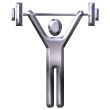 11
[Speaker Notes: Cyfeiriwch at yr ymarfer cyn y gweithdy a gwblhawyd gan y cyfranogwyr a gofynnwch iddyn nhw drafod y rhain mewn parau:
Sut mae’n adlewyrchu eich dull cyfredol o fesur perfformiad yn eich maes? 
Sut byddech chi’n ei ddefnyddio i arwain gwelliant? 
Beth mae’n ei olygu i chi o ran cynllunio ar gyfer cyflenwi gwasanaeth yn y dyfodol? 

Gofyn am adborth ar yr hyn y maen nhw’n sylwi am y mesurau hyn a’r modd y maen nhw’n cael eu gweithredu yn lleol.]
Cysylltu canlyniadau cenedlaethol â rhai lleol/unigol
12
[Speaker Notes: Wrth weithredu’r Ddeddf mae gofyn iddyn nhw yn eu rôl fel rheolwyr ystyried sut mae perfformiad eu tîm /gwasanaeth yn cyfrannu at gyflawni canlyniadau unigol a chanlyniadau cenedlaethol a’r modd y gellir eu mesur a dangos hyn. Roedd yr ymarfer cyn y gweithdy wedi darparu enghraifft o’r syniadau i’w trafod i wneud y cysylltiadau angenrheidiol a chynllunio’n strategol ar gyfer cyflenwi gwasanaeth yn y dyfodol.

Gofyn i’r grŵp i awgrymu esiamplau eraill o nodau gwasanaeth.]
Math o fesurau
Cenhadaeth
Cynyddol
fanwl
Corfforaethol/strategol
Gweithredol
Tîm
Cynyddol
strategol
Unigol
13
[Speaker Notes: Bydd y mathau o fesurau fel arfer yn adlewyrchu pa mor strategol yw’r nod sy’n cael ei fesur. Gan fod y mesurau’n cael eu cydgasglu byddan nhw’n mynd yn llai manwl.

Bydd gweddill y gweithdy yn mesur perfformiad y grŵp fel rheolwyr ac felly’n golygu nhw eu hunain a’u timoedd neu eu swyddogaethau. Gofynnwch i’r grŵp ffurfio pedwar neu bum grŵp bach os nad ydyn nhw eisoes wedi gwneud hynny o gwmpas y byrddau. Yna, bydd pob grŵp yn gweithio drwy’r broses o gysylltu canlyniadau cenedlaethol â rheoli perfformiad lleol.]
Llunio ymateb lleol
Yn eich grŵp, dewiswch un o’r canlyniadau hyn o’r fframwaith cenedlaethol 
“Dw i’n siarad drosof fi fy hun ac yn cyfrannu at y penderfyniadau sy’n effeithio ar fy mywyd neu bod gen i rywun arall i siarad ar fy rhan” NEU
“Dw i’n cael yr help sydd ei angen arna i i dyfu a bod yn annibynnol” NEU
“Dw i’n rhan o fy nghymuned ac yn cyfrannu at fy nghymuned”

Fel rheolwr, eich tasg yw disgrifio’r hyn mae’r canlyniadau’n ei olygu i’ch staff/grŵp gwasanaeth – sut mae’n berthnasol i’w gwaith a pham mae’n bwysig? 
Gan weithio mewn parau, trafod yr hyn fyddech yn ei ddweud a’i rannu gydag eraill yn eich grŵp
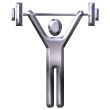 14
[Speaker Notes: Mae’r cam cyntaf yn ymwneud â datblygu gosodiad eang yn disgrifio’r hyn mae’r canlyniadau arbennig hyn yn ei olygu i’ch tîm/gwasanaeth a pham mae’n bwysig? Beth ydy’r rhesymeg dros ddatblygu mesurau perfformiad o’i gwmpas?

Naill ai neilltuo un o’r canlyniadau ar gyfer pob grŵp neu ganiatáu iddyn ddewis un drostyn nhw eu hunain. Bydd yn ddefnyddiol o ran cael amrywiaeth i sicrhau bod pob un o’r canlyniadau yn cael eu hystyried ond heb fod yn hanfodol i’r ymarfer.

Cychwyn drwy weithio mewn parau am tua phum munud a rhannu gydag eraill yn y grŵp a datblygu barn gytun.]
Gosod targedau’n effeithiol
15
[Speaker Notes: Felly, ar ôl datblygu sail resymegol rhaid i ni sicrhau ein bod yn datblygu nodau SMART. Mae’r tabl hwn yn gosod allan elfennau mesur perfformiad y byddwn nawr yn gweithio drwyddyn nhw fel ymarfer.

Yr hwylusydd i weithio drwy hyn i siwtio profiad y grŵp; gallai fod yn ddigon i ddangos y sleid i’w hatgoffa ac i osod y fframwaith ar gyfer y gweithgareddau canlynol.

Y ddwy elfen allweddol i’w hystyried wrth osod nodau: A ydyn nhw’n glir ac yn fesuradwy, ayyb? A ydyn nhw’n cyfrannu at gyflawni’r strategaeth fusnes? 

Mae Nodau yn gosod targed y gellir ei fesur. Nodau SMART = penodol, mesuradwy, rhai y gellir eu cyflawni/priodoli, realistig, wedi’u cyfyngu i amser
Mae Rhesymwaith yn helpu i egluro’r hyn sydd ei angen a pham
Mae Mesurau yn nodi’r hyn i’w gyfrif i ddweud wrthoch chi a ydych chi wedi cyflawni’ch NOD – dangosyddion perfformiad. Dydyn nhw ddim, ynddyn nhw eu hunain yn dargedau. Ar gyfer pob nod, enwch (3-4) mesur allweddol neu ‘Pls’ a ddefnyddir i fesur cynnydd yn ei erbyn. Nid targedau yw mesurau, dim ond yr hyn y byddwch yn eu cyfrif. Mae mesurau fel arfer yn cychwyn gyda ‘nifer o…’, `canran o…’ neu `cyfran o…’
Mae trefniadau Monitro yn nodi’n glir sut, pryd a phwy fydd yn casglu ac adrodd yn ôl ar y mesurau, sy’n sicrhau bod popeth yn cydymffurfio â’r nodau
Cynlluniau gweithredu yw’r hyn a fydd yn cael ei wneud i gyflawni’r nod. Pa gamau a weithredir gan bwy a phryd]
Gosod nodau lleol
Datblygu nodau SMART y byddech fel rheolwr y gwasanaeth / tîm yn eu defnyddio i ddangos perfformiad tuag at y canlyniad hwn

Cofiwch:
Nodau SMART = penodol, mesuradwy, rhai y gellir eu cyflawni / priodoli, realistig, wedi’u cyfyngu i amser
16
[Speaker Notes: Yn eich grŵp, trafodwch a chytuno ar nodau SMART ar gyfer y maes yr ydych yn gweithio arno ac a fydd yn cyfrannu at y canlyniad cenedlaethol yr ydych wedi’i ddewis.]
Mesur perfformiad
Cwestiynau y gallen ni eu gofyn:
Faint ydyn ni’n ei wneud? 
e.e. sawl ymweliad teulu sydd wedi digwydd yn ystod y mis diwethaf? 
Pa mor dda ydyn ni’n gwneud?
e.e. pa mor fodlon ydy’r teuluoedd gyda’r gwasanaeth y maen nhw’n ei dderbyn? 
Oes rhywun yn well eu byd? 
e.e. hunan-adroddiadau gan rieni am fod yn hyderus fel rhieni ar ôl mynychu sesiynau rhianta (yr effaith a gofnodwyd gan y rhieni eu hunain)
17
[Speaker Notes: Ar ôl datblygu nodau, rhaid i ni nawr ystyried sut byddwn ni’n mesur perfformiad yn eu herbyn. Mae’r cwestiynau hyn wedi’u seilio ar ‘Results Based Accountability’ Mark Friedman sydd efallai’n gyfarwydd i’r cyfranogwyr. Fel arfer, y cwestiwn olaf yw’r un anodd i’w fesur – y canlyniadau a gyflenwyd – er efallai hefyd nad yw’r systemau’n rhai sy’n ei gwneud hi’n hawdd casglu allbynnau.]
Mesur canlyniadau
18
[Speaker Notes: Os oes angen mesur canlyniadau, gellir gweithredu camau i’w mesur yn ansoddol ac yn feintiol. Mae’n werth nodi bod Fframwaith Perfformiad Cenedlaethol yn cynnwys arolygon a holiaduron safonol i’w defnyddio i sicrhau bod y casglu cenedlaethol yn cael ei safoni.]
Mesur perfformiad lleol
Yn eich grwpiau, trafodwch a chytuno ar y canlynol: 
Beth yw’r tri phrif fesur fydd angen i chi eu defnyddio i arddangos perfformiad yn erbyn eich nodau?
Rhowch fraslun o’r dull fyddech chi’n ei ddefnyddio i gasglu tystiolaeth yn erbyn y mesurau hyn?
19
[Speaker Notes: Felly, ar ôl datblygu nodau bydd angen i chi nawr gytuno pa fesurau perfformiad fydd angen i chi eu defnyddio i arddangos perfformiad yn eu herbyn.

Fel grŵp trafodwch a chytuno ar y tri uchaf ac yna ystyried sut byddech yn casglu tystiolaeth yn erbyn y mesurau hyn.]
Llunio ymateb lleol
Pob grŵp i gyflwyno:
Canlyniad cenedlaethol 
Nodau ar gyfer grŵp / gwasanaeth penodol 
Mesurau a braslun o’r fethodoleg 

Gwiriwch:
A fydd y darpar nodau gwasanaeth / tîm yn cyfrannu at y canlyniadau cenedlaethol?
A yw’r mesurau’n gywir? 
Unrhyw sylwadau neu syniadau pellach?
20
[Speaker Notes: Gofynnwch i bob grŵp roi cyflwyniad byr yn rhoi penawdau yn unig ar y dull o fynd ati y maen nhw wedi’i lunio.

Gofynnwch i’r holl grŵp am eu sylwadau ar ba mor briodol yw eu nodau a’r mesurau.]
Gweithredu dull lleol o fynd ati
Eich tasg yw sefydlu dull ymarferol a chynaliadwy o fynd ati i fesur perfformiad sy’n galluogi’ch tîm / gwasanaeth i arddangos y modd y cyflenwyd y canlyniad o’ch dewis
Bydd angen i’r dull hwn o fynd ati ategu neu gyfrannu at gasglu data ar gyfer yr adroddiad ar fframwaith perfformiad cenedlaethol
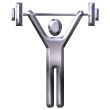 21
[Speaker Notes: Gan aros yn yr un grwpiau a pharhau i weithio ar ganlyniadau gwasanaeth / tîm dewisol. Nod y dasg hon yw llunio dull o fynd ati i fesur a monitro perfformiad yn erbyn y canlyniadau hyn. Mae’r sleid nesaf yn amlinellu rhai meysydd y gallech chi fod yn eu hystyried.]
Eich cynllun lleol
Bydd angen i’ch cynllun ystyried y canlynol:
Pwy ddylai fod yn rhan o’r datblygiad hwn (er enghraifft defnyddwyr gwasanaeth, staff rheng flaen, darparwyr, uwch reolwyr, ac eraill)? 
Sut byddai dangosyddion perfformiad yn cael eu casglu, gan bwy a pha mor aml?
Beth yw’r dull gorau o gydweithio gyda rhanddeiliaid i ddysgu o berfformiad da / gwael a gweithredu i adfer pethau lle bo angen? 
Beth allai hyn ei olygu i’ch dull cyfredol o drafod perfformiad?
22
[Speaker Notes: Gofynnwch am adborth gan y grwpiau ar yr hyn y cawson nhw’n anodd yn yr ymarfer hwn a’r hyn maen nhw wedi’i ddysgu o ran eu rôl fel rheolwyr.]
Cynllunio’r camau nesaf
Beth sydd angen i chi ei wneud fel cam â blaenoriaeth i ddatblygu’r feddylfryd o reoli a mesur perfformiad yn eich maes? 
Yr hyn fydd rhaid digwydd er mwyn cysylltu â’r fframweithiau cenedlaethol? 
Ar ba gryfderau allwch chi adeiladu?
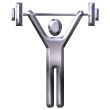 23
[Speaker Notes: Pawb yn treulio pum munud i ystyried yr hyn y maen nhw wedi’i ddysgu ac yn mynd i weithredu a’r prif gyfle ar gyfer symud ymlaen. Yna rhannu hyn gyda’r person sy’n eistedd nesaf atyn nhw. 

Gofynnwch am adborth ar y cyfleoedd a nodwyd gan y grŵp a’r cryfderau y gallan nhw adeiladu arnyn nhw.

Atgoffa pobl ar y diwedd i gwblhau taflenni gwerthuso.]